Prevention: Identifying Risk Factors, Warning Signs, and Triggers
Lessons in Leadership: Criminal Justice Approaches for Preventing Mass Atrocities
Overview
What is Prevention and why do it?
Discuss and apply risk factors, warning signs, and triggers
2
1948: Genocide Convention adopted by UN General Assembly
2005: UN member states unanimously endorse principle of Responsibility to Protect (R2P)
3
Mass Atrocity Prevention—Key Points
Ideal Prevention Is EARLY and LOCAL
Maximize potential for prevention
Spend less money
Preserve local autonomy
Build overall resilience
Save more lives
4
Risk Factors, Warning Signs, and Triggers
US Holocaust Memorial Museum
5
Risk Factors, Warning Signs, and Triggers
What stood out to you as you learned about the risk factors, warning signs, and triggers for mass atrocities?
Have you observed any of these risk factors, warning signs, and triggers in your own context? Do you think naming them is helpful for atrocity prevention? Why or why not?
6
Identifying Risk Factors, Warning Signs, and Triggers: The Path to Nazi Genocide
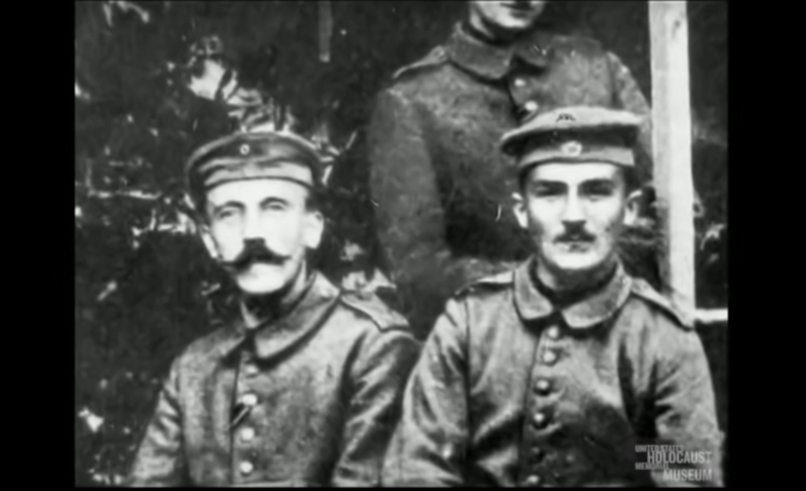 US Holocaust Memorial Museum
7
Identifying Risk Factors, Warning Signs, and Triggers: The Path to Nazi Genocide
What risk factors, warning signs, and triggers did you observe in the film?
What did these factors look like in action in this particular situation?
8
Conclusion
9
Additional Slides
The following slides are included for reference during discussions if needed.
10
Understanding Atrocity Risk
Risk Factors           Warning Signs             Triggers
 		   +     	           +	
 		     =
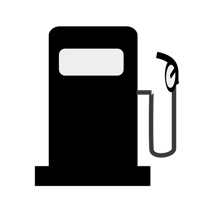 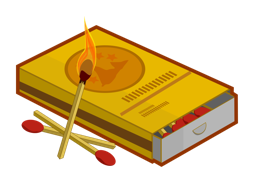 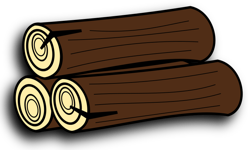 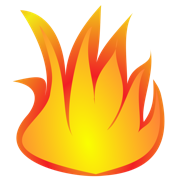 11
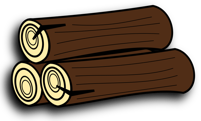 Macro-Level Risk Factors
12
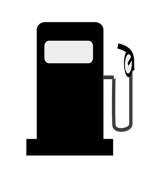 Warning Signs
13
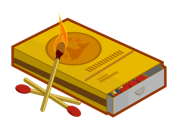 Triggers
14